Sequential Games and Adversarial Search
CHAPTER 5
CMPT 310 
Introduction to Artificial Intelligence
Simon Fraser  University
Oliver Schulte
[Speaker Notes: After Chapter 3b.]
Environment Type Discussed In this Lecture
2
Fully Observable
Turn-taking: Semi-dynamic
Deterministic and non-deterministic
yes
Multi-agent
yes
Sequential
no
yes
Discrete
no
Discrete
yes
yes
Continuous Action Games
Game Tree Search
Game Matrices
CMPT 310 - Blind Search
[Speaker Notes: Discuss discrete variables a little bit.]
Sequential Games
Game Trees: Definition
Every node is assigned to a player (turn).
For every possible action of the player of the node, there is a child.
The edge node child is labelled with the action.
The leaves of the tree specify the payoff for each player.
Hume’s Farmer Problem
1
Not H
H
2
2
Not H2
not H1
H1
H2
22
03
30
11
The payoffs for player 1 are listed at the top.
Backward Induction: Look ahead and reason back.
The Story
Two farmers need help with their harvest. 
Farmer 1 harvests before Farmer 2.
If Farmer 1 asks Farmer 2 for help and receives it, Farmer 1 prefers not to reciprocate.
If Farmer 1 does not reciprocate, Farmer 2 prefers not helping over helping.
Both would rather help each other than harvest alone.
Zero-Sum Sequential Games
AdversaRIAL Search
Adversarial Search
Examine the problems that arise when we try to plan ahead in a world where other agents are planning against us.
A good example is in board games.
Adversarial games, while much studied in AI, are a small part of game theory in economics.
Typical AI assumptions
Two agents whose actions alternate

Utility values for each agent are the opposite of the other
creates the adversarial situation

Fully observable environments

In game theory terms: Zero-sum games of perfect information.
Search versus Games
Search – no adversary
Solution is (heuristic) method for finding goal
Heuristic techniques can find optimal solution
Evaluation function: estimate of cost from start to goal through given node
Examples: path planning, scheduling activities

Games – adversary
Solution is strategy (strategy specifies move for every possible opponent reply).
Optimality depends on opponent. Why?
Time limits force an approximate solution
Evaluation function: evaluate “goodness” of  game position
Examples: chess, checkers, Othello, backgammon
Types of Games
on-line backgammon
 on-line chess
 tic-tac-toe
Theorem of Nobel Laureate Harsanyi: Every game with chance moves during the game has an equivalent representation with initial chance moves only.
 A deep result, but computationally it is more tractable to consider chance moves as the game goes along. 
 This is basically the same as the issue of full observability + nondeterminism vs. partial observability + determinism.
[Speaker Notes: If Nature is not a player, then poker etc. involve chance moves like drawing cards, tiles. The other card games involve no more chance. Play with class.]
Game Setup
Two players: MAX and MIN

MAX moves first and they take turns until the game is over
Winner gets award, loser gets penalty.

Games as search:
Initial state: e.g. board configuration of chess
Successor function: list of (move,state) pairs specifying legal moves.
Terminal test: Is the game finished?
Utility function: Gives numerical value of terminal states. E.g. win (+1), lose (-1) and draw (0) in tic-tac-toe  or chess
[Speaker Notes: Explain these conventions carefully. Maybe contrast with general game trees.]
Size of search trees
b = branching factor

d = number of moves by both players

Search tree is O(bd)

Chess
b ~ 35
D ~100
      -   search tree is ~ 10 154   (!!)
      -   completely impractical to search this

Game-playing emphasizes being able to make optimal decisions in a finite amount of time
Somewhat realistic as a model of a real-world agent
Even if games themselves are artificial
Partial Game Tree for Tic-Tac-Toe
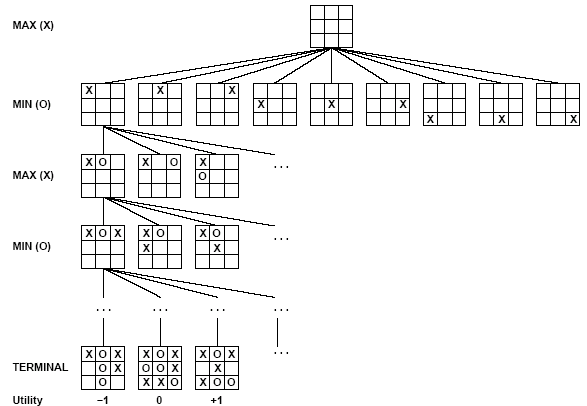 Game tree (2-player, deterministic, turns)
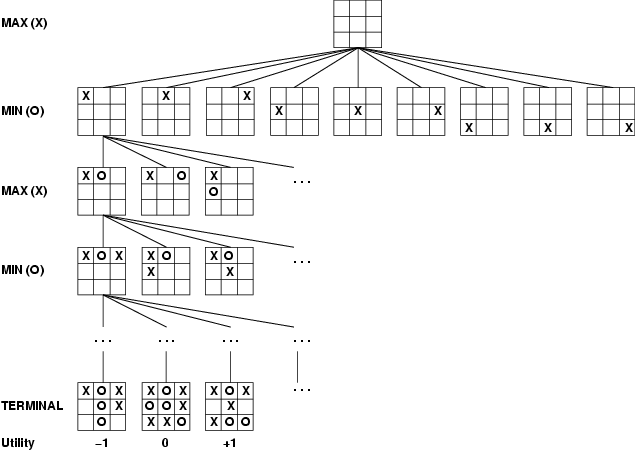 How do we search this tree to find the optimal move?
[Speaker Notes: Add tic-tac-toe demo.]
Minimax Search
Minimax strategy: Look ahead and reason backwards
Find the optimal strategy for MAX assuming an infallible MIN opponent
Need to compute this all the down the tree
Game Tree Search Demo
Assumption: Both players play optimally!
Given a game tree, the optimal strategy can be determined by using the minimax value of each node.
Zermelo 1912.
Two-Ply Game Tree
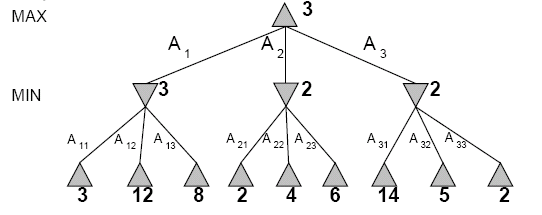 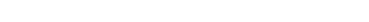 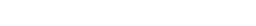 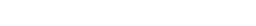 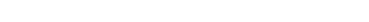 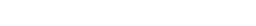 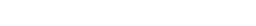 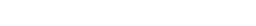 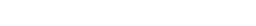 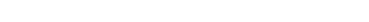 [Speaker Notes: Chocolate playing: max gets x number of chocolates, min has to give up x number of chocolates.]
Two-Ply Game Tree
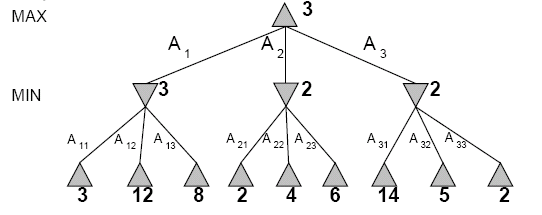 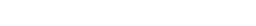 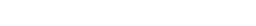 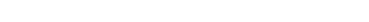 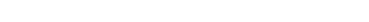 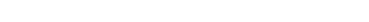 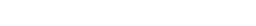 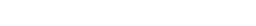 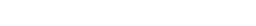 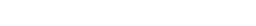 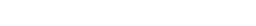 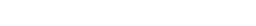 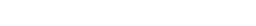 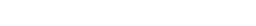 Two-Ply Game Tree
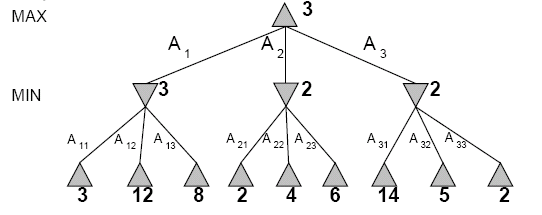 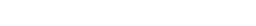 [Speaker Notes: Ply = 2 half moves]
Two-Ply Game Tree
Minimax maximizes the utility for the worst-case outcome for max
The minimax decision
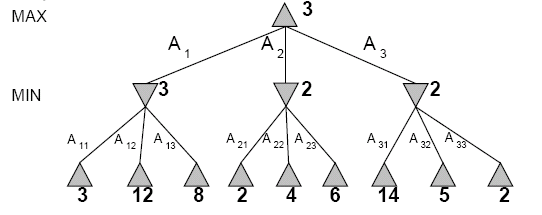 What if MIN does not play optimally?
Definition of optimal play for MAX assumes MIN plays optimally:
maximizes worst-case outcome for MAX

But if MIN does not play optimally, MAX will do even better
Can prove this (Problem 6.2)
Pseudocode for Minimax Algorithm
function MINIMAX-DECISION(state) returns an action
   inputs: state, current state in game
   vMAX-VALUE(state)
   return the action in SUCCESSORS(state) with value v
function MAX-VALUE(state) returns a utility value
   if TERMINAL-TEST(state) then return UTILITY(state)
   v  -∞
   for a,s in SUCCESSORS(state) do
      v  MAX(v,MIN-VALUE(s))
   return v
function MIN-VALUE(state) returns a utility value
   if TERMINAL-TEST(state) then return UTILITY(state)
   v  ∞
   for a,s in SUCCESSORS(state) do
      v  MIN(v,MAX-VALUE(s))
   return v
Example of Algorithm Execution
MAX to move
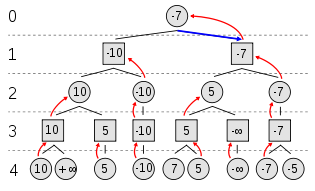 [Speaker Notes: Can have negative values too]
Minimax Algorithm
Complete depth-first exploration of the game tree

Assumptions:
Max depth = d, b legal moves at each point
E.g., Chess: d ~ 100, b ~35


Multiplayer games
Games allow more than two players

Single minimax values become vectors
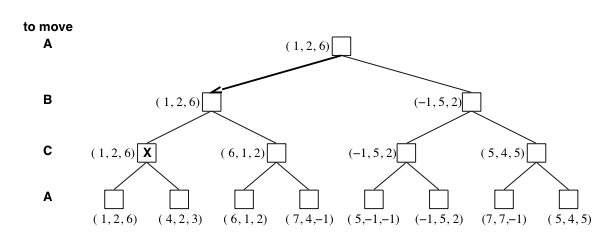 Example
Zero sum games:   zero-sum describes a situation in which a participant's
 gain or loss is exactly balanced by the losses or gains of the other participant(s). 
If the total gains of the participants are added up,  and the total losses are subtracted,  they will sum to zero
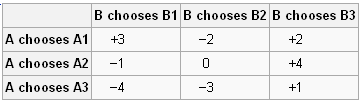 A and B make simultaneous moves, illustrates minimax solutions.
Can they do better than minimax?
Can we make the space less complex? 
Pure strategy vs mix strategies
Aspects of multiplayer games
Previous slide (standard minimax analysis) assumes that each player operates to maximize only their own utility

In practice, players make alliances
E.g, C strong, A and B both weak
May be best for A and B to attack C rather than each other

If game is not zero-sum (i.e., utility(A) = - utility(B) then alliances can be useful even with 2 players
e.g., both cooperate to maximum the sum of the utilities
Alpha-Beta Pruning
Practical problem with minimax search
Number of game states is exponential in the number of moves.
Solution: Do not examine every node 
 => pruning
Remove branches that do not influence final decision

Alpha-beta pruning: for each node, estimate interval of possible values.
Alpha-Beta Example
Do DF-search until first leaf
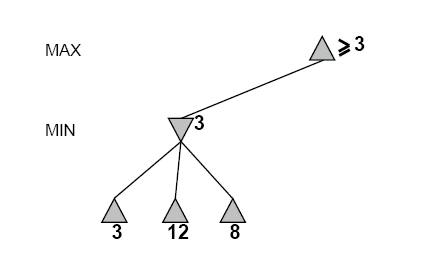 Initial Range of possible values
[-∞,+∞]
[-∞, +∞]
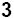 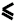 Alpha-Beta Example (continued)
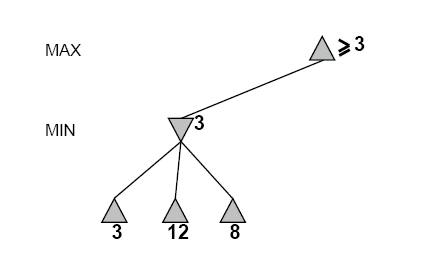 [-∞,+∞]
[-∞,3]
[Speaker Notes: Max can get at least 3]
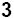 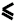 Alpha-Beta Example (continued)
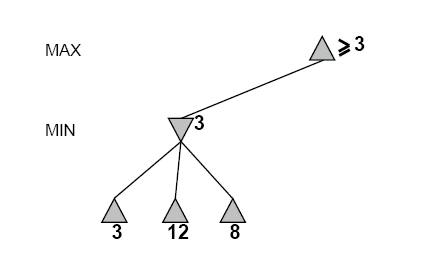 [-∞,+∞]
[-∞,3]
Alpha-Beta Example (continued)
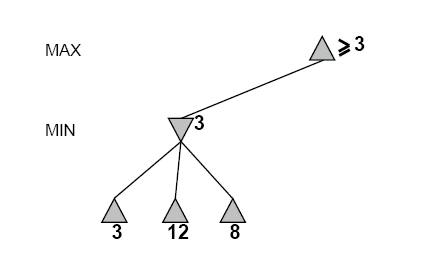 [3,+∞]
[3,3]
Alpha-Beta Example (continued)
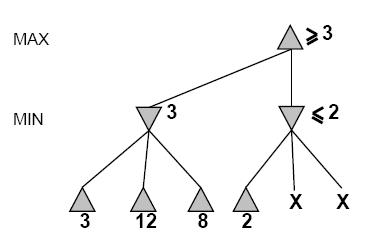 [3,+∞]
This node is worse 
for MAX
[3,3]
[-∞,2]
Alpha-Beta Example (continued)
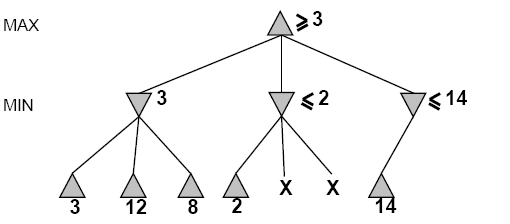 ,
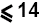 [3,14]
[3,3]
[-∞,2]
[-∞,14]
Alpha-Beta Example (continued)
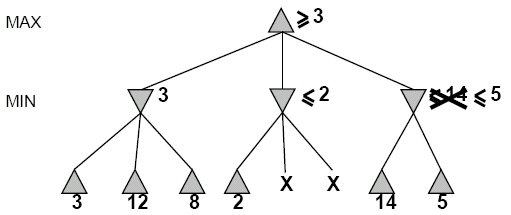 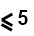 ,
[3,5]
[3,3]
[−∞,2]
[-∞,5]
[Speaker Notes: Max can get at most 5]
Alpha-Beta Example (continued)
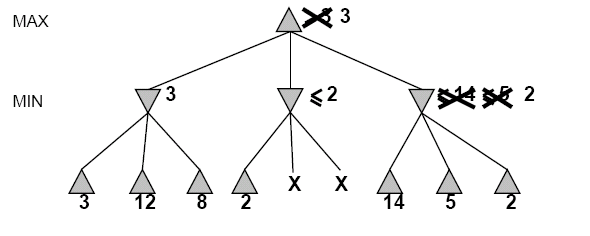 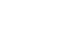 [3,3]
[2,2]
[3,3]
[−∞,2]
Alpha-Beta Example (continued)
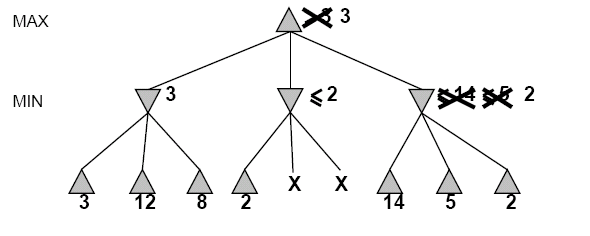 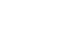 [3,3]
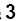 [2,2]
[3,3]
[-∞,2]
Alpha-beta Algorithm
Depth first search – only considers nodes along a single path at any time

 a =  highest-value choice that we can guarantee for MAX so far in the current subtree.
 b = lowest-value choice that we can guarantee for MIN so far in the current subtree.
 update values of a and b during search and prunes remaining branches as soon as the value is known to be worse than the current a or b value for MAX or MIN.
Alpha-beta Demo.
Exercise
-which nodes can be pruned?
MAX
MIN
MAX
6
5
3
4
1
2
7
8
[Speaker Notes: Nothing actually.]
Pseudocode for Alpha-Beta Algorithm
function ALPHA-BETA-SEARCH(state) returns an action
   inputs: state, current state in game
   vMAX-VALUE(state, - ∞ , +∞)
   return the action in SUCCESSORS(state) with value v
Pseudocode for Alpha-Beta Algorithm
function ALPHA-BETA-SEARCH(state) returns an action
   inputs: state, current state in game
   vMAX-VALUE(state, - ∞ , +∞)
   return the action in SUCCESSORS(state) with value v
function MAX-VALUE(state, , ) returns a utility value
   if TERMINAL-TEST(state) then return UTILITY(state)
   v  - ∞
   for a,s in SUCCESSORS(state) do
      v  MAX(v,MIN-VALUE(s,  , ))
     if v ≥  then return v
       MAX( ,v)
   return v
Alpha-Beta Analysis
Effectiveness of Alpha-Beta Search
Worst-Case
branches are ordered so that no pruning takes place. In this case alpha-beta gives no improvement over exhaustive search
Best-Case
each player’s best move is the left-most alternative (i.e., evaluated first)
in practice, performance is closer to best rather than worst-case
In practice often get O(b(d/2)) rather than O(bd) 
this is the same as having a branching factor of √(b), 
since (√b)d =  b(d/2)
i.e., we have effectively gone from b to square root of √b.
e.g., in chess go from b ~ 35  to  b ~ 6
this permits much deeper search in the same amount of time
Typically twice as deep.
[Speaker Notes: b^(d x c) = (b^c)^d.
So b^(d/2) = (b^1/2)^d]
Final Comments about Alpha-Beta Pruning
Pruning does not affect final results

Entire subtrees can be pruned.

Good move ordering improves effectiveness of pruning

Repeated states are again possible.
Store them in memory = transposition table
Practical Implementation
How do we make these ideas practical in real game trees?

Standard approach:
cutoff test: (where do we stop descending the tree) 
depth limit 
better: iterative deepening
cutoff only when no big changes are expected to occur next (quiescence search).

evaluation function 
When the search is cut off, we evaluate the current state
    by estimating its utility using an evaluation function.
Static (Heuristic) Evaluation Functions
An Evaluation Function:
estimates how good the current board configuration is for a player.
Typically, one figures how good it is for the player, and how good it is for the opponent, and subtracts the opponents score from the players
Othello: Number of white pieces - Number of black pieces
Chess:  Value of all white pieces - Value of all black pieces

Typical values from -infinity (loss) to +infinity (win) or [-1, +1].
If the board evaluation  is X for a player, it’s -X for the opponent.
Many clever ideas about how to use the evaluation function.
e.g. null move heuristic: let opponent move twice.
Example: 
Evaluating chess boards, 
Checkers
Tic-tac-toe
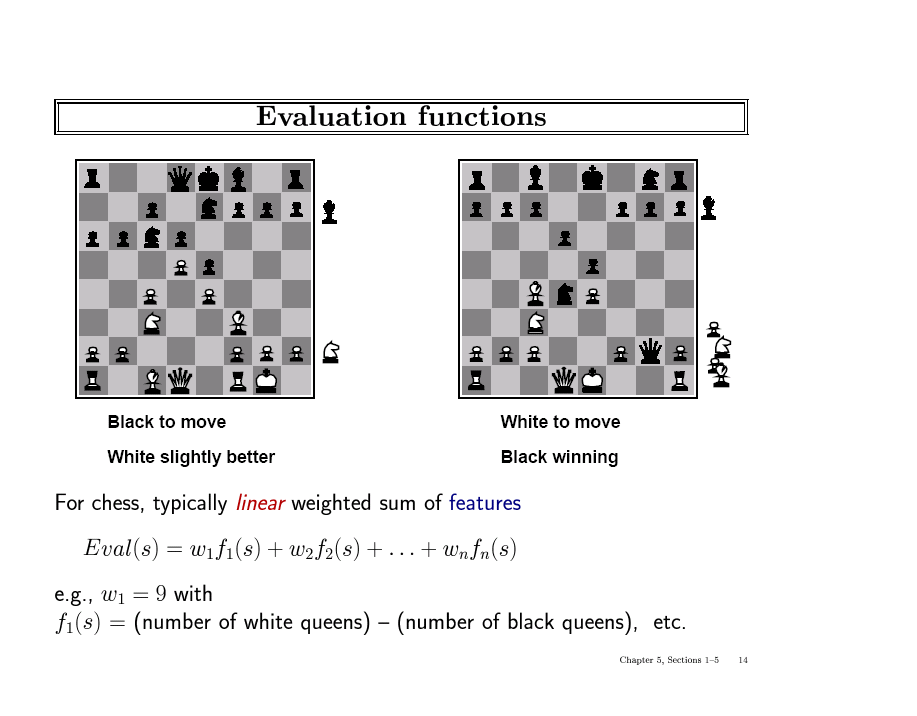 Iterative (Progressive) Deepening
In real games, there is usually a time limit T on making a move.
How do we take this into account? 
using alpha-beta we cannot use “partial” results with any confidence unless the full breadth of the tree has been searched
 So, we could be conservative and set a conservative depth-limit which guarantees that we will find a move in time < T
disadvantage is that we may finish early, could do more search
In practice, iterative deepening search (IDS) is used
IDS runs depth-first search with an increasing depth-limit
when the clock runs out we use the solution found at the previous depth limit
Heuristics and Game Tree Search
The Horizon Effect
sometimes there’s a major “effect” (such as a piece being captured) which is just “below” the depth to which the tree has been expanded the computer cannot see that this major event could happen it has a “limited horizon”
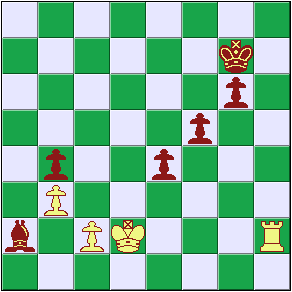 The State of Play
Checkers: 
Chinook ended 40-year-reign of human world champion Marion Tinsley in 1994. 
Chess: 
Deep Blue defeated human world champion Garry Kasparov in a six-game match in 1997. 
Othello: 
human champions refuse to compete against computers: they are too good.
Go: 
human champions refuse to compete against computers: they are too bad b > 300 (!)
See (e.g.) http://www.cs.ualberta.ca/~games/ for more information
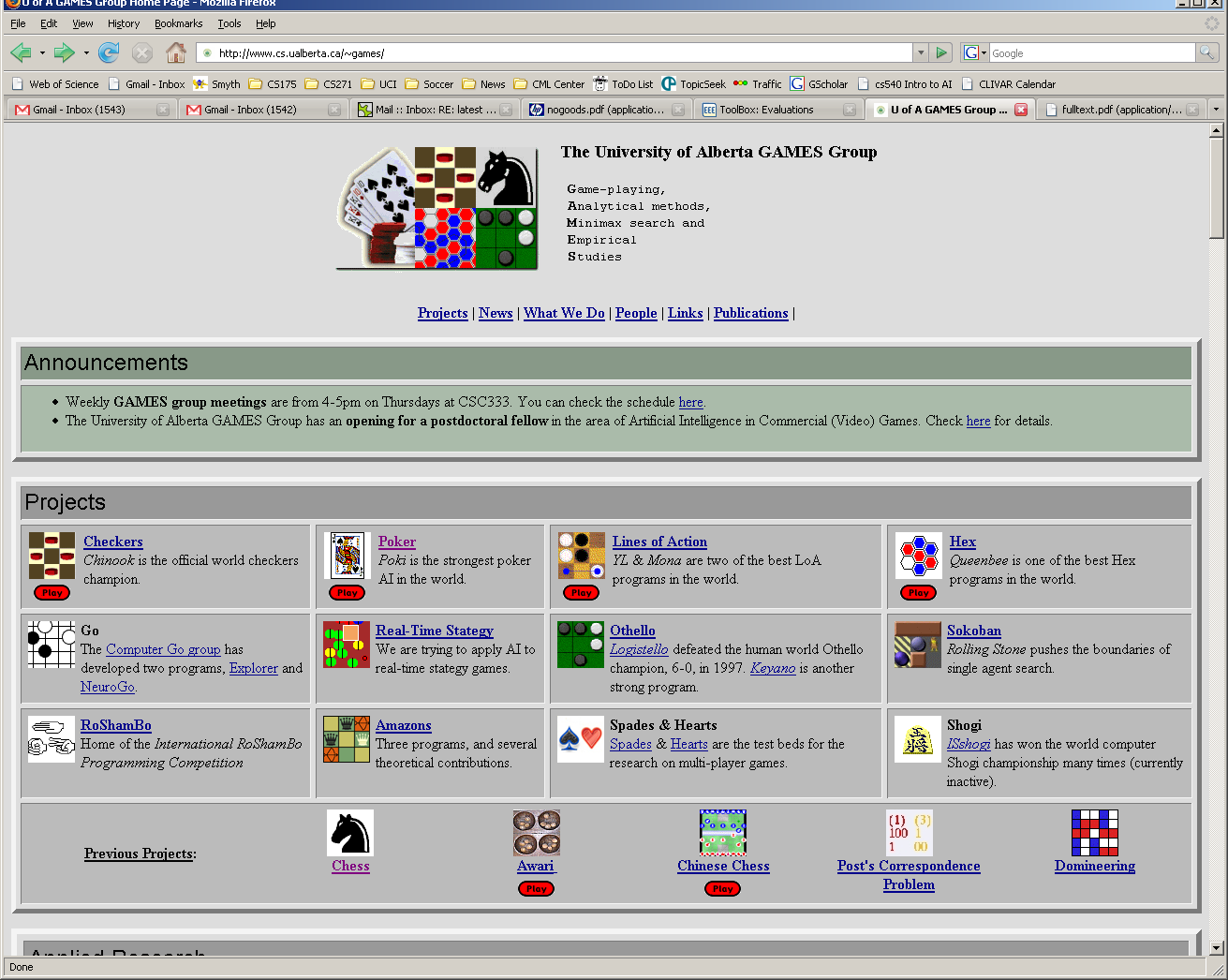 Deep Blue
1957: Herbert Simon
“within 10 years a computer will beat the world chess champion”
1997: Deep Blue beats Kasparov
Parallel machine with 30 processors for “software” and 480 VLSI processors for “hardware search”
Searched 126 million nodes per second on average
Generated up to 30 billion positions per move
Reached depth 14 routinely
Uses iterative-deepening alpha-beta search with transpositioning
Can explore beyond depth-limit for interesting moves
Chance Games.
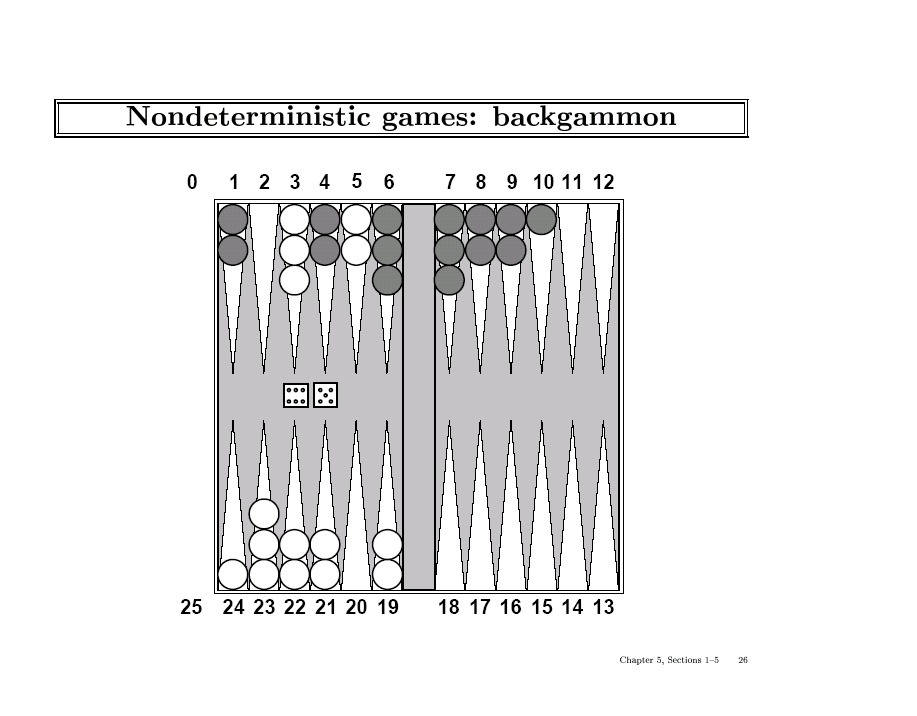 Backgammon
your element of 
chance
Expected Minimax
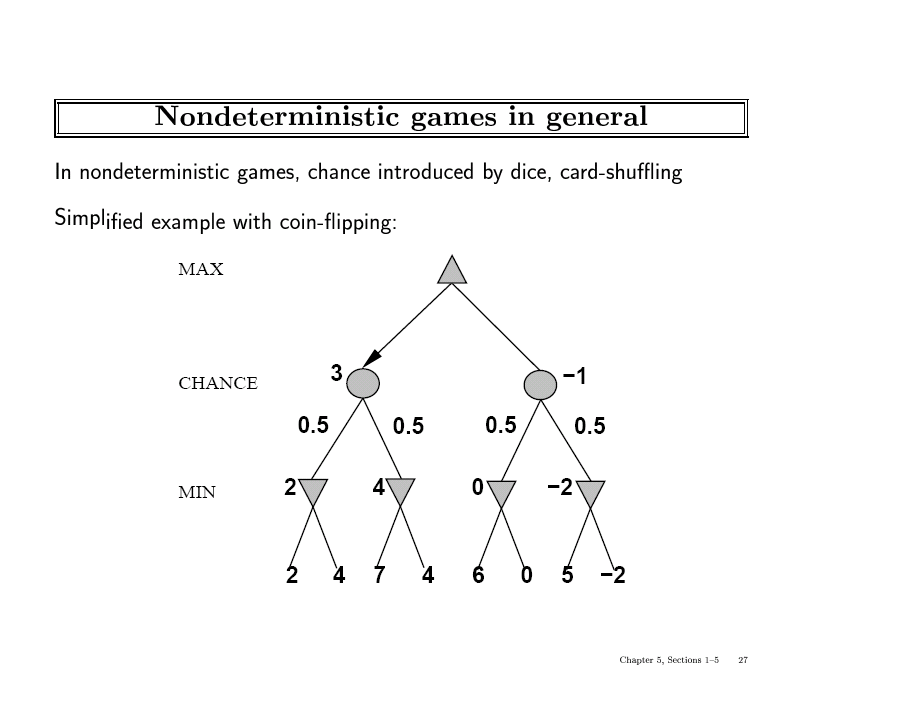 Interleave chance nodes
with min/max nodes

Again, the tree is constructed 
bottom-up
Summary: Solving Games
[Speaker Notes: Add something on retrograde analysis]
Summary
Game playing can be effectively modeled as a search problem
Game trees represent alternate computer/opponent moves
Evaluation functions estimate the quality of a given board configuration for the Max player. 
Minimax is a procedure which chooses moves by assuming that the opponent will always choose the move which is best for them
Alpha-Beta is a procedure which can prune large parts of the search tree and allow search to go deeper 
For many well-known games, computer algorithms based on heuristic search match or out-perform human world experts.
[Speaker Notes: Add something on retrograde analysis]
Single Agent vs. 2-Players
Every single agent problem can be considered as a special case of a 2-player game. How?
Make one of the players the Environment, with a constant utility function (e.g., always 0).
The Environment acts but does not care.
An adversarial Environment, with utility function the negative of agent’s utility.
In minimization, Environment’s utility is player’s costs.
Worst-Case Analysis.
E.g., program correctness: no matter what input user gives, program gives correct answer.
So agent design is a subfield of game theory.
Single Agent Design = Game Theory
Von Neumann-Morgenstern Games
Decision Theory = 2-player game, 1st player the “agent”, 2nd player “environment/nature” 
(with constant or adversarial utility function)
From 
General
To 
Special
Case
Markov Decision Processes
Planning Problems
[Speaker Notes: Mention that problem of computing best reply = problem of optimal planning in game with nature.]
Example: And-Or Trees
If an agent’s actions have nondeterministic effects, we can model worst-case analysis as a zero-sum game where the environment chooses the effects of an agent’s actions.
Minimax Search ≈ And-Or Search.
Example: The Erratic Vacuum Cleaner.
When applied to dirty square, vacuum cleans it and sometimes adjacent square too.
When applied to clean square, sometimes vacuum makes it dirty.
Reflex agent: same action for same location, dirt status.
And-Or Tree for the Erratic Vacuum
The agent “moves” at labelled OR nodes.
 The environment “moves” at unlabelled AND nodes.
The agent wins if it reaches a goal state.
 The environment “wins” if the agent goes into a loop.
Summary
Game Theory is a very general, highly developed framework for multi-agent interactions.
Deep results about equivalences of various environment types.
See Chapter 17 for more details.